Riikliku energia- ja kliimakava aastani 2030 ülevaade
Jaanus Uiga, Irje Möldre, Getlyn Denks, Mari Lahtmets, Sandra Salom
Keskkonnakomisjon, 19.11.2019
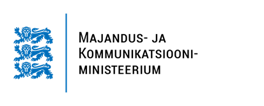 REKK 2030
Teatis Euroopa Komisjonile (otsekohalduv määrus (EL) 2018/1999)
Ette antud sisukord
Kehtivad arengudokumendid

Eesmärk:

Anda Eesti inimestele, ettevõtetele ning ka teistele liikmesriikidele võimalikult täpselt informatsiooni sellest, milliste meetmetega kavatseb Eesti riik saavutada Euroopa Liidus kokku lepitud energiat ning kliimat puudutavad eesmärgid.
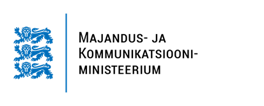 REKK 2030 teatise koostamise protsess
24.09.2018 algus
2019 juuni Euroopa Komisjoni kommentaarid
Eesti turuosaliste kommentaarid (kuni 2019 november): Eestimaa Looduse Fond, Eesti Roheline Liikumine, Keskkonnaõiguse Keskus, Pärandkoosluste Kaitse Ühing, Eesti Elektritööstuse Liit, Elektrilevi OÜ, Eesti Taastuvenergia Koda, Fermi Energia OÜ, põlevkivitööstuse ettevõte Viru Keemia Grupp AS, Rahandusministeerium, Tiit Kallaste, Teet Randma, Siiri Lahe, Team Paldiski OÜ, Konkurentsiamet, keskkonnaorganisatsioonid
Kooskõlastused märkustega: Keskkonnaministeerium, Haridus- ja Teadusministeerium, Maaeluministeerium, Rahandusministeerium
REKK 2030 lõppversiooni tutvustamine Riigikogu komisjonidele ja esitamine Vabariigi Valitsusele heaks kiitmiseks november-detsember 2019
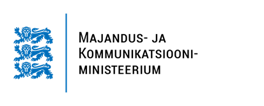 REKK 2030 alusdokumendid
ARENGUDOKUMENDID
Eesti kliimapoliitika põhialused aastani 2050
Eesti energiamajanduse arengukava aastani 2030 
Kliimamuutustega kohanemise arengukava aastani 2030
Transpordi arengukava 2014-2020 
    (uus 2021+ kava koostamisel)
Metsanduse arengukava 2011-2020 
    (uus 2021+ kava koostamisel)
Riigi jäätmekava 2014-2020 
    (uus 2021+ kava koostamisel)
Eesti maaelu arengukava 2014-2020 
    (uus 2021+ kava koostamisel)
UURINGUD
Riigi üldine energiatõhususkohustus aastatel 2021-2030 ning taastuvenergia eesmärkide täitmine (2018) 
Uuring kulutõhusaimate meetmete leidmiseks kliimapoliitika ja jagatud kohustuse määruse eesmärkide saavutamiseks Eestis (2018) 
Eesti kliimaambitsiooni võimaluste tõstmise analüüs (2019) (koostaja SEI Tallinn, Finantsakadeemia OÜ)
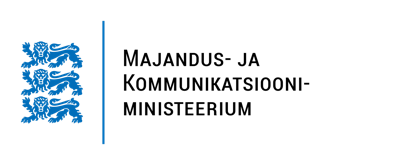 Eesti energiapoliitika eesmärgid
Taastuvenergia osakaal summaarsest lõpptarbimisest peab aastal 2030 olema vähemalt 42% (täna ~30%)
Taastuvelektri osakaal 40% (2017 - 18%)
Taastuvenergia osakaal soojusmajanduses 63% (2017 - 52%)
Taastuvate transpordikütuste osakaal 14% (2017 - 3,5%)
Energiatõhususe suurenemine
Primaarenergia tarbimise vähendamine 
Energia lõpptarbimine tänasel tasemel (32 TWh)
Energiajulgeoleku ning varustuskindluse säilitamine
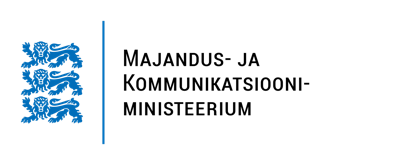 Eesti taastuvenergia sihttasemete trajektoor
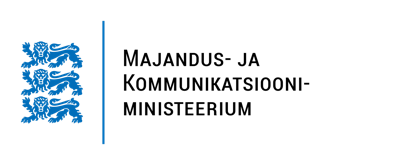 Taastuvelektrienergia tootmise allikate prognoos
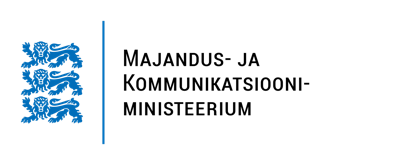 Tuuleenergia potentsiaal lähiaastail ja tulevikus
Maismaal 310MW + 290MW Kirde-Eestis (=1,5 TWh)

Potentsiaal :15-16 TWh
maismaal >1 GW 
(> 2,2 TWh/a)

merel >3 GW 
(>13,2 TWh/a)
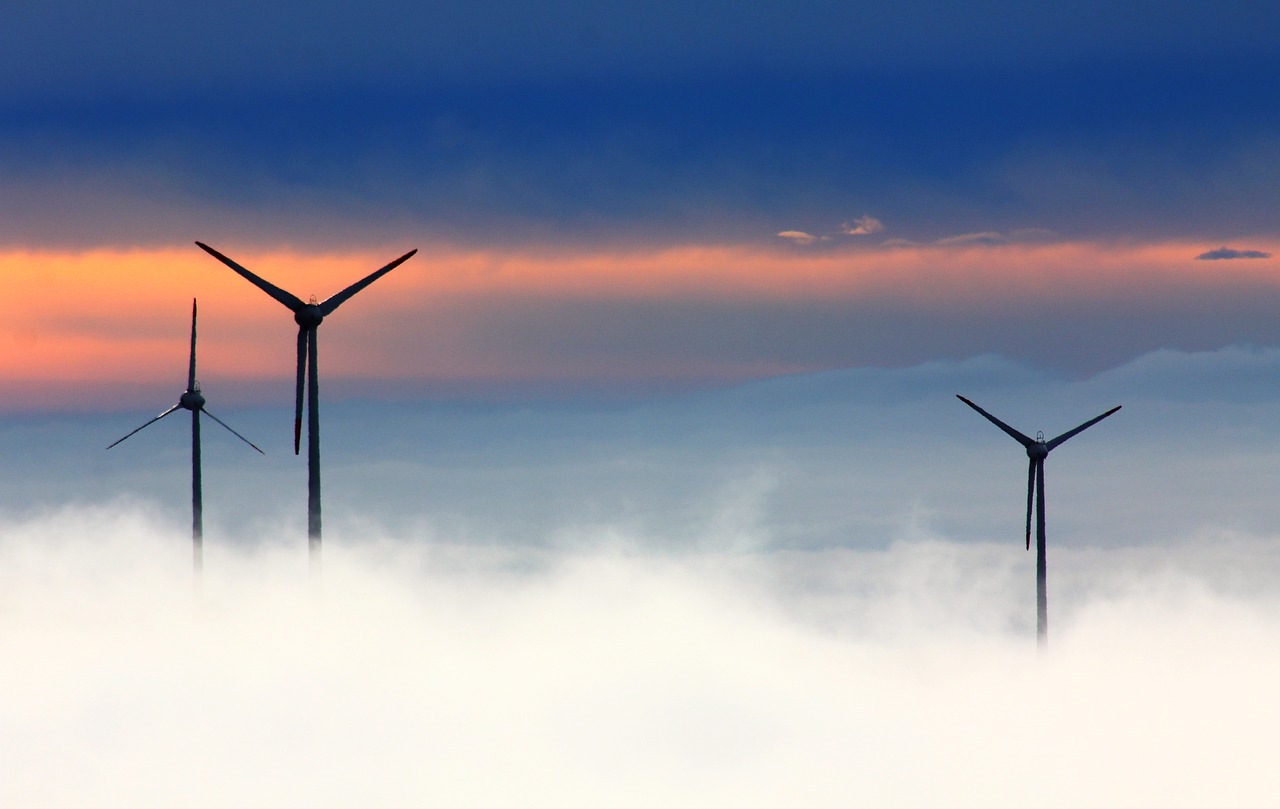 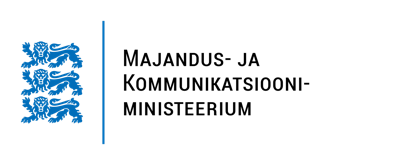 Energia tarbimise prognoos aastani 2030
Tänan kuulamast!Lisainfo: irje.moldre@mkm.ee
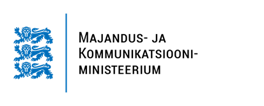 REKK 2030 ulatus
ENERGIALIIDU 5 MÕÕDET:

CO2 heite vähendamine
Energiatõhusus
Energiajulgeolek
Energia siseturg
Teadusuuringud, innovatsioon ja konkurentsivõime
7 VALDKONDA (74 MEEDET):
Energeetika
Transport
Hoonefond
Põllumajandus
Metsamajandus
Jäätmemajandus
Tööstuslikud protsessid
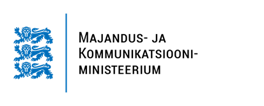 Meetmete oodatavad tulemused
Eesti elektrisüsteemi ühendamine Kesk-Euroopa sünkroonalaga
Ilmastikukindlam ja kvaliteetsema võrguteenusega elektrivõrk
Kaasajastatud soojusmajandus
Taastuvenergia tootmise kasv (sh meretuulepargid)
Biokütuste tootmine ja kasutus (sh sõidukites)
Transpordi elektrifitseerimine
Renoveeritum hoonefond
Kliima- ja keskkonnasõbralikum põllumajandus
Jäätmetekke ennetus ja jäätmeringlus
Elujõulisemad metsad
F-gaaside kasutuse vähendamine
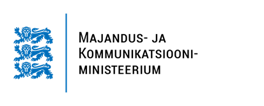 Uued sisustatavad teemad lisaks meetmetele
Elektrisüsteemi paindlikkus
Võimsusmehhanismid elektrituru varustuskindluse tagamiseks
Energiaostuvõimetus 
Tarbimisnõudlus
Taastuvenergiakogukonnad
Õiglane üleminek kliimaneutraalsele majandusele 
Vesiniku tootmine ja kasutus
Süsiniku kogumine, salvestus ja kasutus
Energiasalvestus
Küberturvalisus
Tuumaenergia
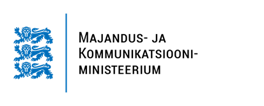 ENERGEETIKA JA TRANSPORT
Soojuse- ja elektrienergia tõhusa koostootmine täiendav arendamine 
Taastuvenergia vähempakkumised 
Tuuleparkide arendamine (sh merel) 
Soojusmajanduse arendamine 
Elektrivõrkude arendamine, sh sünkroniseerimine Kesk-Euroopa sagedusalaga 
Energiamajanduse teadus- ja arendustegevuse programm
Biokütuste kasutuse suurendamine 
Sõidukite ökonoomsuse, energia- ja kütusesäästlikkuse suurendamine 
Ühistranspordi arendamine 
Raudteeinfrastruktuuri arendamine 
Raudtee ja parvlaevade elektrifitseerimine
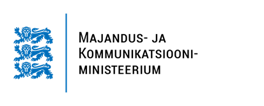 HOONED, TÖÖSTUS, JÄÄTMED
Avaliku sekotri, äri- ja eluhoonete, koolimajade ja lasteaedade ning tänavavalgustuse rekonstrueerimine 
Liginullenergiahoonete miinimumnõuete kehtestamine
Fluoritud gaaside heitkoguste vähendamine ja fluoritud gaaside asendamine teiste ainetega
Biolagunevate jäätmete tekke vähendamine 
Jäätmematerjalide korduskasutus ja ringlus 
Prügilates ladestamise vähendamine 
Jäätmete keskkonnaohtlikkuse vähendamine
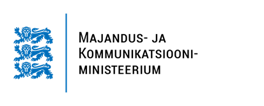 PÕLLU- JA METSAMAJANDUS
Metsade õigeaegne uuendamine  
Erametsade uuendamine elupaigatüübiga sobivate puuliikidega 
Metsade tervise ja elujõulisuse parandamine 
Fossiilkütuste ja mittetaastuvate loodusvarade asendamine puidupõhiste toodetega 
Natura 2000 toetus erametsamaale 
Elupaikade kaitse ja Eestis levinud liikide populatsioonide kaitse
Mahepõllumajandus 
Keskkonnasõbralikud põllumajanduspraktikad 
Sõnnikukäitluse parendamine 
Investeeringud energiasäästu ja taastuvenergia sh bioenergia kasutuselevõtuks  
Süsinikuvaru säilitamine või suurendamine mullas 
Loomade heaolu ja sööda kvaliteedi parandamine 
Ettevõtjate nõustamine, teadmussiire ja teavitus 
Põllumajandusettevõtete auditid